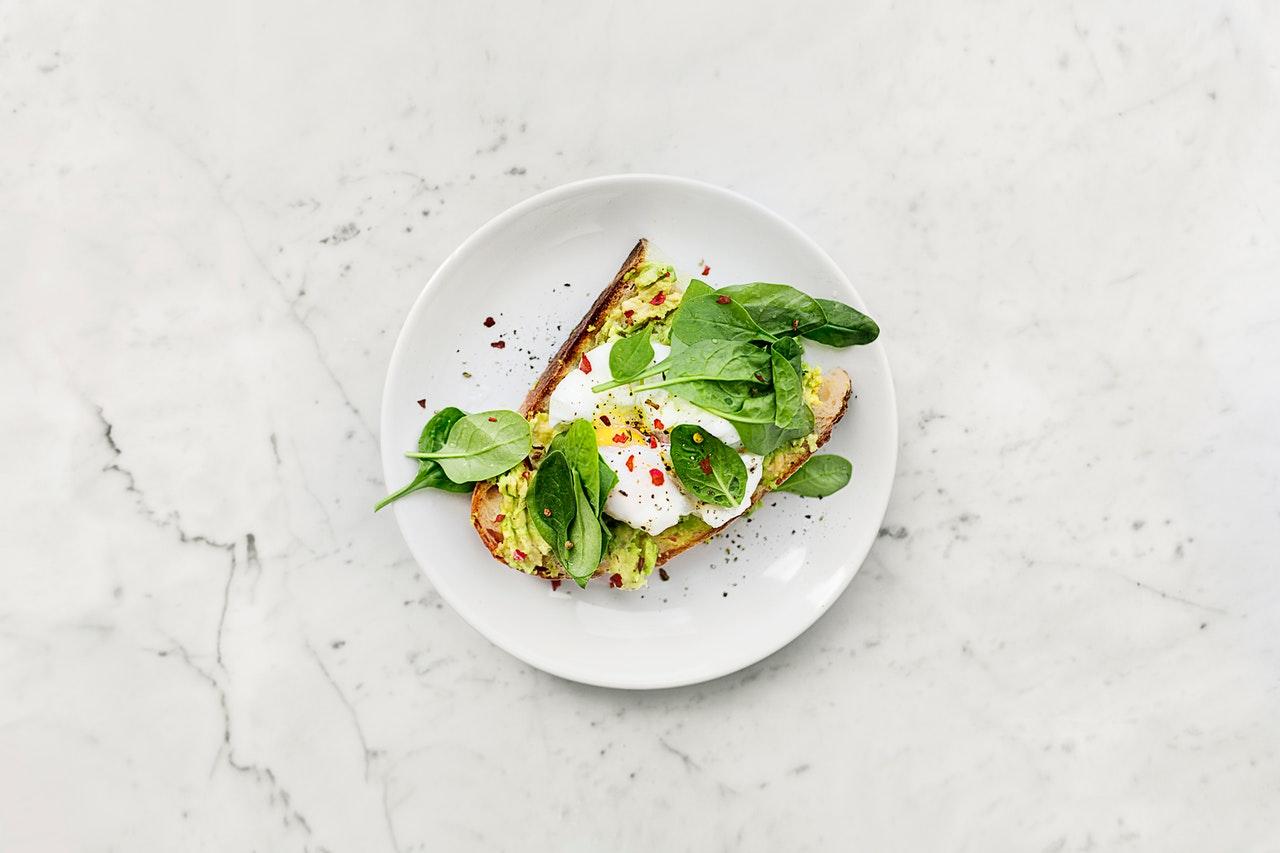 VEGAN
RESTAURANT
Organization Events and Parties
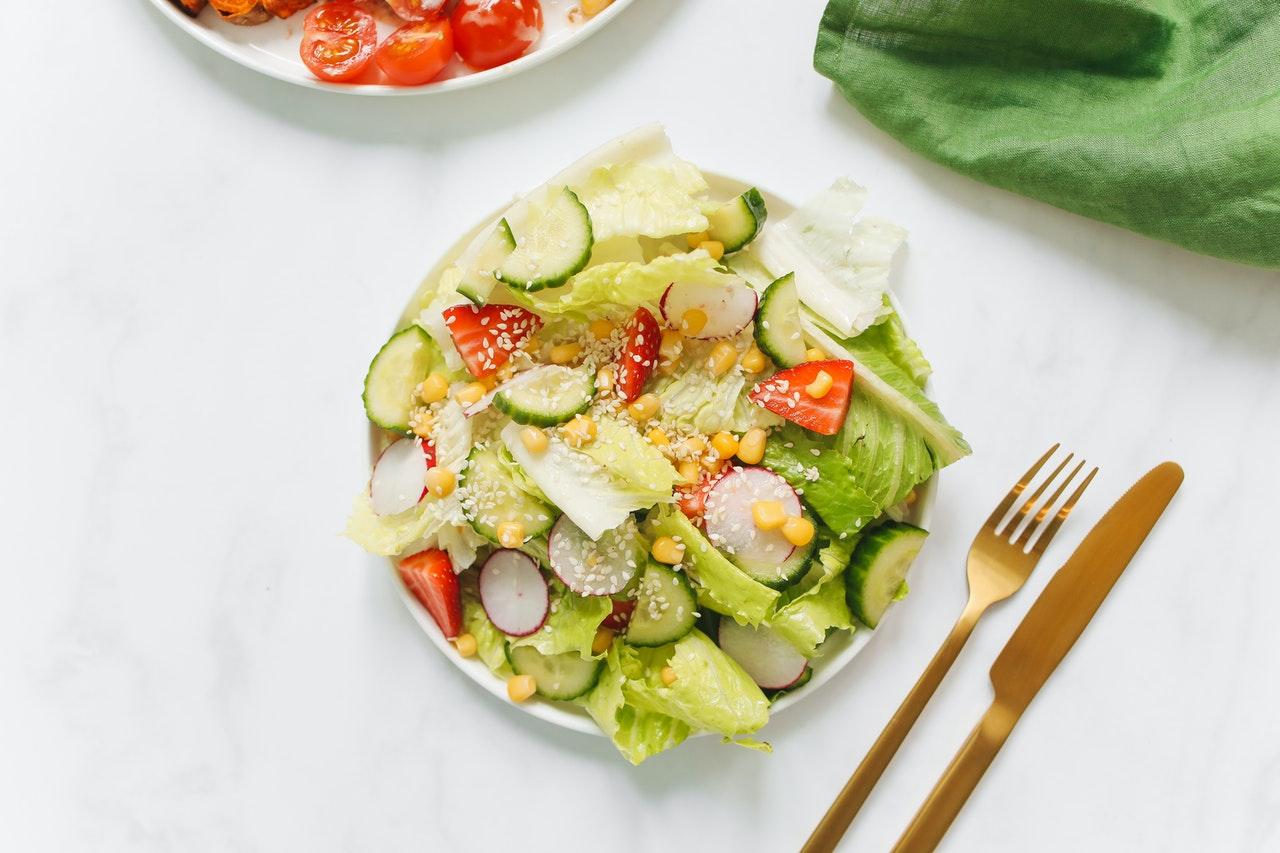 VEGAN
RESTAURANT
M: 123-456-7890
E: example@mail.com
W: example.com
A: 86735 Floyd River,
Rempelhaven, Bilzen, 12852